THE RELIABLE BIBLE
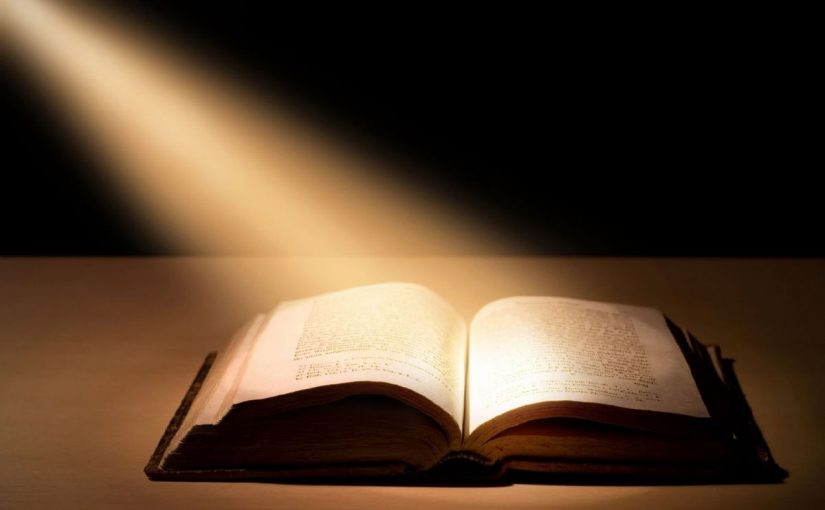 Grounded by the Word
INTRODUCTION
The Bible is read by more people, translated into more languages, published in more countries, than any other book in history. No book has been more bought or more banned, more loved or more loathed, more memorized or more maligned than the Bible. The Bible is the record that God has given to His Creation, of His work in the lives of people, and of the final destination for every person who has ever been born.
INTRODUCTION
The Bible is authored by God Himself. It is God's revealed truth in written form to all people. It is God's written self-disclosure of His will, His works, and His ways. The Bible is referred to as the "Book of Books." The English word Bible is from the Latin word biblia, which means "books." The Bible is therefore one book consisting of 66 smaller books containing a continuous, coordinated, congruent story of God's plan of salvation.
BIBLE BACKGROUND
Date: The Bible was written over a span of approximately 1,500-1,600 years.
Languages: The Bible was written in 3 different languages: Hebrew, Greek and Aramaic (Portions of Ezra, Daniel & Jeremiah). 
Topics: The Bible addresses theology, history and science, and many other subjects. The Bible addresses the origin of the universe and life, the nature of God, the nature of sin and the plan for human redemption and the future.
BIBLE BACKGROUND
Location: The Bible was written on 3 continents—Asia,  Africa and Europe—and written in different places, such as… 
—In the wilderness (Moses) 
—In a dungeon (Jeremiah) 
—In a palace (Daniel)
—In transit (Luke) 
—In prison (Paul)
—In exile on an island (John)
WRITERS OF THE BIBLE
The Bible was written by over 40 men who came from all walks of life; such as: 
—Moses (Political leader) 
—Joshua (Military general) 
—David (Musician, poet/king)  
—Amos (Herdsman/farmer) 
—Daniel (Prime minister) 
—Ezra (Historian/scribe) 
—Nehemiah (King's cupbearer) 
—Paul (Scholar/tentmaker) 
—Matthew (Tax collector) 
—Luke (Physician) 
—Peter (Fisherman)
WRITERS OF THE BIBLE
The men who wrote the Bible were inspired by the Holy Spirit to write the Holy Scriptures.

INSPIRATION: God’s superintendence or supervision of the human writers so that using their own individual personalities, they composed and recorded without error His revelation to man.                                       The Bible is supernaturally inspired.... It comes from God Himself. In fact, the Bible is the precise message that God wanted to be recorded.
WRITERS OF THE BIBLE
1 Corinthians 2:13
Which things also we speak, not in the words which man's wisdom teacheth, but which the Holy Ghost teacheth; comparing spiritual things with spiritual.
WRITERS OF THE BIBLE
2 Corinthians 2:17
For we are not as many, which corrupt the word of God: but as of sincerity, but as of God, in the sight of God speak we in Christ.
WRITERS OF THE BIBLE
2 Timothy 3:16
All scripture is given by inspiration of God…
WRITERS OF THE BIBLE
2 Peter 1:20-21
Knowing this first, that no prophecy of the scripture is of any private interpretation. For the prophecy came not in old time by the will of man: but holy men of God spake as they were moved by the Holy Ghost.
SCRIBES OF THE WRITERS
Were some of the biblical books actually written by a scribe rather than by the named author? 

YES…. In the ancient world, many books were written by means of a person dictating his thoughts to a scribe. This may have been the way some of the books of Scripture were actually composed. The author would dictate his thoughts to his scribe, and the scribe would record it.
SCRIBES OF THE WRITERS
Jeremiah dictated his words to Baruch: Jeremiah dictated the substance of his preaching to his secretary, Baruch. Baruch then wrote down Jeremiah’s words. (Jeremiah 36:4; 45:1)
The Apostle Paul used Scribes:            We know that Paul did not physically write some of his letters. It seems like he may have dictated most of them to a scribe. (Romans 16:22)
SCRIBES OF THE WRITERS
In some of his letters, Paul wrote a final greeting in his own handwriting. 
(1 Cor. 16:21; Col. 4:18; Philemon vs. 19)
Paul had a sign of authenticity in his letters. The second letter to the Thessalonians closes with a remark from Paul that emphasizes his own particular mark or signature. (2 Thess. 3:17)
According to his statement, Paul would close each of his letters with his own signature. This was his unique way of verifying the authenticity of his letters.
THE RELIABLE BIBLE
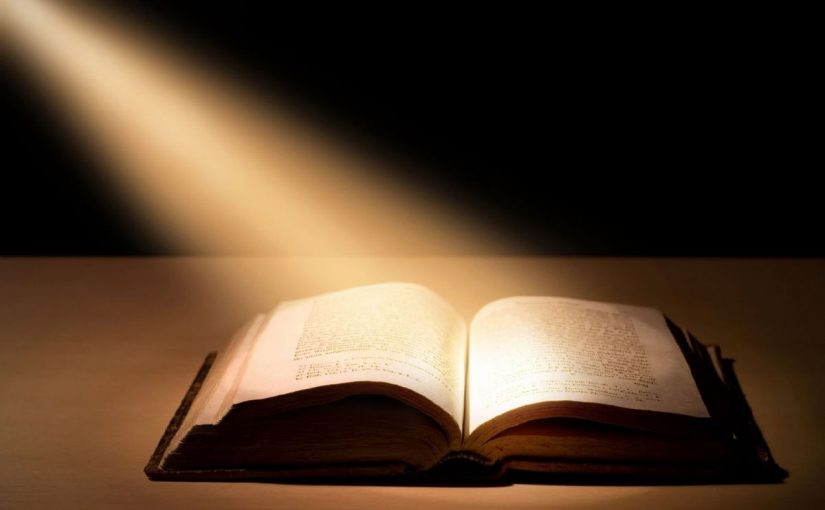 Grounded by the Word
DISCUSSION
Is believing the Bible

A MATTER OF FAITH?
OR
A MATTER OF FACT?
CONCLUSION
Believing the Bible IS

A MATTER OF FAITH!
&
A MATTER OF FACT!
The Authority of the Bible
The all-powerful God, the Creator of everything, has the power to communicate whatever message He chooses and to control the writing of that message so that it is infallible, inclusive, inspired & exactly what He intended. The BIBLE HAS  AUTHORITY because God, who is perfect, used imperfect human writers to write down His very words, which God perfectly protected.
Writers: How do we know for sure?
Traditionally accepted writers:
Genesis, written by Moses
Exodus, written by Moses
Leviticus, written by Moses
Numbers, written by Moses
Deuteronomy, written by Moses
Joshua, written by Joshua (except the parts relating to his death)
Judges, written by Samuel, Nathan, Gad
Ruth, written by Samuel, Nathan, Gad
Writers: How do we know for sure?
Traditionally accepted writers:
1 Samuel, written by Samuel, Nathan, Gad
2 Samuel, written by Samuel, Nathan, Gad
1 Kings, written by Jeremiah
2 Kings, written by Jeremiah
1 Chronicles, written by Ezra
2 Chronicles, written by Ezra
Ezra, written by Ezra
Nehemiah, written by Nehemiah, Ezra
Writers: How do we know for sure?
Traditionally accepted writers:
Esther, written by Mordecai: It is probable that the book was compiled after his death based on his personal records
Job, written by Job: Moses may have compiled the book based on Job’s records
Psalms, written by David, and several others including Asaph, Ezra, the sons of Korah, Heman, Ethan, Moses and a host of unnamed authors
Writers: How do we know for sure?
Traditionally accepted writers:
Proverbs, written by Solomon: Agur and Lemuel are specifically named as the writers of Proverbs 30 and 31
Ecclesiastes, written by Solomon
Song of Solomon (also known as, Song of Songs or Canticles), written by Solomon
Isaiah, written by Isaiah
Jeremiah, written by Jeremiah
Lamentations, written by Jeremiah
Writers: How do we know for sure?
Traditionally accepted writers:
Ezekiel, written by Ezekiel
Daniel, written by Daniel
Hosea, written by Hosea
Joel, written by Joel
Amos, written by Amos
Obadiah, written by Obadiah
Jonah, written by Jonah
Micah, written by Micah
Nahum, written by Nahum
Writers: How do we know for sure?
Traditionally accepted writers:
Habakkuk, written by Habakkuk
Zephaniah, written by Zephaniah
Haggai, written by Haggai
Zechariah, written by  Zechariah
Malachi, written by Malachi
Matthew, written by Matthew
Mark, written by John Mark
Luke, written by Luke
John, written by John, the Apostle
Writers: How do we know for sure?
Traditionally accepted writers:
Acts, written by Luke
Romans, written by Paul
1 Corinthians, written by Paul
2 Corinthians, written by Paul
Galatians, written by Paul
Ephesians, written by Paul
Philippians, written by Paul
Colossians, written by Paul
1 Thessalonians, written by Paul
Writers: How do we know for sure?
Traditionally accepted writers:
2 Thessalonians, written by Paul
1 Timothy, written by Paul
2 Timothy, written by Paul
Titus, written by Paul
Philemon, written by Paul
Hebrews, written by either Paul, Luke, Barnabas or Apollos
Writers: How do we know for sure?
Traditionally accepted writers:
James, written by James: there are several men named James who could have been the author. Most scholars say this is James the brother of Jesus and Jude (not the Apostle, brother of John).
1 Peter, written by Peter
2 Peter, written by Peter
1 John, written by John, the Apostle
2 John, written by John, the Apostle
3 John, written by John, the Apostle
Writers: How do we know for sure?
Traditionally accepted writers:

Jude, written by Jude, the brother of Jesus and James, not the Apostle 
Revelation, written by John, the Apostle
Writers: How do we know for sure?
SOME  WRITERS  WERE  ACKNOWLEGED

 NEHEMIAH: (Neh. 1:1; 2:1)
 PSALMS: - David (Psalm 23-32,;34; 51;etc.)
		  - Asaph (Psalm 73; 83; etc.)
		  - Moses (Psalm 90)
		  - Solomon (Psalm 72 & 127)
		  * Among others named
 PROVERBS & ECCLESIASTES: [Solomon] (Prov. 1:1; 10:1; 25:1… Ecc. 1:1,12; 12:8-10)
Writers: How do we know for sure?
SOME  WRITERS  WERE  ACKNOWLEGED

 SONG OF SOLOMON: (Sol. 1:1,5; 3:9-11)
 ISAIAH: (Isa. 1:1-2; 13:1)
 JEREMIAH: (Jer. 1:1-4; 51:64)
 EZEKIEL: (Ez. 1:1-4… “the word of the Lord came unto me”)
 DANIEL: (Dan. 10:1-2, 7; 12:4-5,8-9)
 HOSEA: (Hos. 1:1-2; 3:1)
 JOEL: (Joel1:1-2)
 AMOS: (Amos 1:1-2)
Writers: How do we know for sure?
SOME  WRITERS  WERE  ACKNOWLEGED

 OBADIAH: (Ob. 1:1)
 JONAH: (Jonah 1:1)
 MICAH: (Micah 1:1-2)
 NAHUM: (Nahum 1:1)
 HABAKKUK: (Hab. 1:1-3; 2:2-3; 3:1)
 ZEPHANIAH: (Zeph. 1:1-2)
 HAGGAI: (Haggai 1:1-3; 2:1, 10, 20)
 ZECHARIAH: (Zech. 1:1, 7; 4:8; 6:9…etc.)
 MALACHI: (Mal. 1:1-2)
21 writers verified in the O.T.
Writers: How do we know for sure?
SOME  WRITERS  WERE  ACKNOWLEGED

 ROMANS: [Paul-Tertius] (Rom. 1:1; 16:22)
 1 & 2 CORINTHIANS: [Paul] (1 Cor. 1:1; 16:21…2 Cor. 1:1; 10:1)
 GALATIANS: [Paul] (Gal. 1:1; 5:2)
 EPHESIANS: [Paul] (Eph. 1:1; 3:1)
 PHILIPPIANS: [Paul] (Phil. 1:1)
 COLOSSIANS: [Paul] (Col. 1:1; 4:18)
 1 & 2 THESSALONIANS: [Paul] (1 Thess. 1:1; 2 Thess. 1:1; 3:17)
Writers: How do we know for sure?
SOME  WRITERS  WERE  ACKNOWLEGED

 1 & 2 TIMOTHY: [Paul] (1 Tim. 1:1;  2 Tim. 1:1)
 TITUS: [Paul] (Titus 1:1)
 PHILEMON: [Paul] (Vs.1, 19)
 *JAMES: (James 1:1)
 1 & 2 PETER: [Simon Peter] (1 Peter 1:1;  2 Peter 1:1)
 JUDE: [Jude] (Vs.1)
 REVELATION: [John] (Rev. 1:1-4,9; 22:8)
18 writers verified in the N.T.
*James: (A note about the writer)

Written by James; but there are several men named James who could have been the author. Most scholars say this is James the half brother of Jesus, one of five sons from Mary and Joseph (Matt. 13:55; Mark 6:3). He was the leader of the Jerusalem Church (a.d. 48-62: Acts 12:17; 15:13-21; 21:18; 1 Cor. 15:7; Gal. 1:19; 2:12). He was present in the upper room with the disciples (Acts 1:14).  He is referred to by Paul as a pillar but was not one of the Twelve (Gal. 2:9; Acts 12:17; 15:13).
*James: (A note about the writer)

There are two other men named James in the NT apostolic band. However, James, the brother of John, was killed very early in a.d. 44 by Herod Agrippa I (Acts 12:1-2). The other James, "the younger" (Mark 15:40), is never mentioned outside the list of apostles. The author of our epistle was apparently well known; which is why the other two James are ruled out and James the brother of Jesus is narrowed down to being the writer of the book.
Writers: How do we know for sure?
SOME  WRITERS  WERE  ACKNOWLEGED

(WHILE)

OTHER  WRITERS  WERE  ASCRIBED
The Authority of the Bible
The all-powerful God, the Creator of everything, has the power to communicate whatever message He chooses and to control the writing of that message so that it is infallible, inclusive, inspired & exactly what He intended. The BIBLE HAS  AUTHORITY because God, who is perfect, used imperfect human writers to write down His very words, which God perfectly protected.
Writers: How do we know for sure?
OTHER  WRITERS  WERE  ASCRIBED

MATTHEW: 
-The earliest copies of the Greek NT dated (a.d. 200-400) were found with the designation “according to Matthew.”
-The uniformed tradition of the early church is that Matthew wrote the gospel.
Writers: How do we know for sure?
OTHER  WRITERS  WERE  ASCRIBED

MARK: 
-John Mark has traditionally been identified in writing this Gospel. He is commonly supposed to be the same Mark that is several times mentioned in the N T. He was not an apostle, or companion of the Lord Jesus, during his ministry, though some of the Fathers claim that he was at least one of the seventy disciples
Writers: How do we know for sure?
OTHER  WRITERS  WERE  ASCRIBED

MARK: 
-Mark was a companion & friend of Peter for a considerable time.
-It is a traditional belief among the ancients, that Mark wrote this gospel under the direction of Peter, and that it was confirmed by  Peter’s authority.
Writers: How do we know for sure?
OTHER  WRITERS  WERE  ASCRIBED

LUKE / ACTS: 
-The writer of Acts speaks of being in company with Paul on his 2nd & 3rd missionary journeys (…“we”… “us”… Acts 16:16; 20:5-6; 21:1-18;  27 & 28)…that person alludes to Luke (Col. 4:14; 2 Tim. 4:10-11)
-The same person who wrote Acts also wrote Luke as the 2 books were addressed to the same person, Theophilus (Luke1:1-4;  Acts 1:1).
Writers: How do we know for sure?
OTHER  WRITERS  WERE  ASCRIBED

JOHN: 
-The early traditional view is that John the Apostle, son of Zebedee, is the eye-witness & human writer of this book.
-The author claims to be an eyewitness
(John 1:14-16; 21: 24-25)
-The author seems to be designated as “the beloved disciple” (John 13:23,25; 19:26-27; 20:2-4, 8; 21:7, 20, 24)
Writers: How do we know for sure?
OTHER  WRITERS  WERE  ASCRIBED

JOHN: 
-Polycarp who was a bishop of Smyrna, knew John the Apostle & wrote: "John the disciple of the Lord who reclined on His breast issued the Gospel at Ephesus in Asia"
-The author seems to be a member of the inner circle—Peter, James & John (*Luke 5:10; Mark 5:37; 9:2; 14:33; Gal. 2:9) …
Writers: How do we know for sure?
OTHER  WRITERS  WERE  ASCRIBED

JOHN: 
…Peter often addressed the beloved disciple who was close to Jesus which would either be James or John. But it would seem as if Peter was closer to John than he was with James as Peter & John seem to move together. (Luke 22:8;  Acts 3:1; 4:13; 8:14)
Therefore it is highly likely that the beloved disciple whom Peter often conversed with is none other than John the Apostle & not James.
Writers: How do we know for sure?
OTHER  WRITERS  WERE  ASCRIBED

JOHN: 
-This beloved disciple was at the last supper, the cross & the resurrection tomb identified as one of the 12 disciples. There was only one John named by Jesus as part of his 12 & that is John the apostle. (Luke 6:13-16; Matt. 10:1-4) Therefore if one believes that the writer is John it would not be John Mark, John the Baptist or John an elder because none of these were among the 12… only John the son of Zebedee.
Writers: How do we know for sure?
OTHER  WRITERS  WERE  ASCRIBED

1st, 2nd & 3rd JOHN: 
-Tradition was unanimous among the early Church fathers that John, the beloved Apostle, was the writer of 1st, 2nd & 3rd John. 
- The vast majority of modern scholars recognize the similarity among all of John’s writings, especially in phrasing, vocabulary, and grammatical forms.
Writers: How do we know for sure?
OTHER  WRITERS  WERE  ASCRIBED

1st, 2nd & 3rd JOHN: 
-Early Church tradition unanimously testified that John outlived all of the other Apostles, and after the death of Mary in Jerusalem he moved to Asia Minor and settled in Ephesus, the largest city in that area. From this city he was exiled to the Island of Patmos (just off the coast) and was later released and returned to Ephesus. His terminologies in his letters seem to imply an older man writing to younger believers.
Writers: How do we know for sure?
OTHER  WRITERS  WERE  ASCRIBED

HEBREWS: 
Why some think the writer is Paul
1) The familiarity & style of chapter 13 strongly resembles that of Paul (13:8-9; 22)
2) The mention of Timothy could allude to an association with Paul (13:23…1 Cor. 16:10; Phil. 2:19;1 Thess. 3:2)
3) The writer was in Italy at the time of writing & Paul spent a lot of time in Rome, Italy (13:24)
Writers: How do we know for sure?
OTHER  WRITERS  WERE  ASCRIBED

HEBREWS: 
This book is anonymous, but the author was known to the recipients & he knew them.
Why there are doubts about Paul's authorship
1) The style is so different from Paul's other writings, no opening greetings & cordialities
2) The absence of Paul’s familiarity & personality
3) There are subtle differences in vocabulary, words, phrase usage and emphasis
Writers: How do we know for sure?
OTHER  WRITERS  WERE  ASCRIBED

HEBREWS: 
Why there are doubts about Paul's authorship
4) The writer does not identify himself as Paul … which is significantly out of character for Paul; because Paul identified himself in every letter he wrote!!
WHY  WOULD  PAUL  BE ANONYMOUS  WITH  THIS  LETTER??
Writers: How do we know for sure?
OTHER  WRITERS  WERE  ASCRIBED

HEBREWS: 
OTHER SUGGESTED WRITERS:
-Luke (The excellent Greek usage)
-Aquila (His association with Paul & Timothy… he was from Italy… Acts 18:2)
-Apollos (An intellectual… Acts 18:24)
-Barnabas
-Philip
-Clement of Rome
Writers: How do we know for sure?
OTHER  WRITERS  WERE  ASCRIBED

GENESIS  DEUTERONOMY (Pentateuch): 
Genesis-Deuteronomy: Otherwise called “The Torah” or the “Pentateuch.”  The Torah is a continuous account from creation, regarding the establishment of Israel & the laws of God.
-Ancient Jewish writers say Moses wrote most of the books, edited some of them & compiled certain parts of the Pentateuch. (Compiled implies that there were additional writers)
Writers: How do we know for sure?
OTHER  WRITERS  WERE  ASCRIBED

GENESIS  DEUTERONOMY (Pentateuch): 
-The exact literary formation of the Pentateuch is uncertain. Most scholars believe that Moses is the compiler and writer of the vast majority of the Pentateuch, though he may have used scribes as well. The scribe(s) might have chronicled information such as the death of Moses & the closing remarks after Moses’ death (Deut. 34:5-12).
Writers: How do we know for sure?
OTHER  WRITERS  WERE  ASCRIBED

GENESIS: 
-Moses' formal education was entirely Egyptian. From Gen. 37 & onward; a marked Egyptian influence of style, form and vocabulary seems to imply that the writer of Genesis is Moses who used literary styles from Egypt and Mesopotamia. 
How & when did Moses write Genesis if he was not even born yet?
Writers: How do we know for sure?
OTHER  WRITERS  WERE  ASCRIBED

EXODUS: 
-There are several places in Exodus where it says that Moses wrote the book:
Exodus 17: 14
Ex. 24: 4, 7, 12 / Ex. 34: 27-28
-Joshua 8:31 quotes Exodus 20:24-25 and attributes it to Moses.
-Jesus (Mark 7:10) quoted Exodus 20:12; 21:17 & attributes it to Moses.
Writers: How do we know for sure?
OTHER  WRITERS  WERE  ASCRIBED

LEVITICUS: 
-There are several places in Leviticus where it says that God spoke to Moses: 
“And the Lord spoke to Moses saying” (35 times) 
Lev. 1: 1
Lev. 4: 1
Lev. 6:1, 8, 19, 24
Lev. 11: 1… and throughout the entire book!
LEVITICUS 27:34 (Concludes the matter)
Writers: How do we know for sure?
OTHER  WRITERS  WERE  ASCRIBED

NUMBERS: 
- There are several places in Numbers where it says that God spoke to Moses: 
Num. 1: 1-2 / Num. 2: 1
Num. 3: 1, 5, 14, 40
Num. 4:1, 21
Num. 13: 1
Num. 15: 1…and throughout the entire book!
*NUMBERS 33:1-2 & 36:13*
Writers: How do we know for sure?
OTHER  WRITERS  WERE  ASCRIBED

DEUTERONOMY: 
-There are several places in Deuteronomy where it says that Moses wrote the book:
Deut. 1:1, 3
Deut. 5:1, 22
Deut. 6:1
Deut. 10:1-6 
Deut. 29: 1
Deut. 31:9-11, 21-22, 24-26, 30
Writers: How do we know for sure?
OTHER  WRITERS  WERE  ASCRIBED

GENESIS  DEUTERONOMY: 
-OT writers attributed the Torah to Moses:
Joshua 8:31 (Ex. & Deut.)
2 Kings 14:6 (Deut.)
2 Chron. 25:4; 34:14; 35:12 (Lev. & Deut.)
Ezra 6:18 (Numbers)
Nehemiah 8:1; 13:1-2 (Deut.)
Daniel 9:11 (Lev. & Deut.)
Malachi 4:4 (Ex. & Deut.)
Writers: How do we know for sure?
GENESIS  DEUTERONOMY: 
-Jesus attributes quotes from the Torah to Moses:
Matthew 8:4 (Leviticus)
Matthew 19:8 (Deut.)  
Mark 7:10 (Ex., Lev. & Deut.)
Mark 12:26 (Exodus)
Luke 24:27, 44 (Gen. 3:15; Ex.-Deut.)
John 5:45-47 (Gen. 3:15; Deut. 18: 15, 18) 
John 7:19, 22-23 (Gen. 17:10-12; Lev. 12: 3)
Writers: How do we know for sure?
GENESIS  DEUTERONOMY: 
-N.T. writers attributed quotes from the Torah to Moses:
Luke 2:22 (Leviticus)
Acts 3:22; 28:23 (Ex., Lev. & Deut.) 
Romans 10:5, 19 (Lev. & Deut.) 
1 Corinthians 9:9 (Deut.) 
2 Corinthians 3: 14-15 (O.T. Gen.-Deut.)
Hebrews 10:28 (Deut.)
Writers: How do we know for sure?
JOSHUA: 
-It is implied that Joshua wrote the book (Josh. 24:25-27)
-The writer gets personal by using “we” statement (Josh 5:1)
-Joshua definitely did NOT write all of it for his death was recorded in the book (Josh. 24:29-33)
-Other suggested writers/scribes/compilers: Eleazar,  Aaron, Samuel, Ezra or perhaps an unnamed elder who served with Joshua?
Writers: How do we know for sure?
JOSHUA: 
-It is argued by those who think that Joshua was NOT the writer, that there are names and accounts in the book which did not exist until after Joshua's time. (Josh. 4:9; 8:28)

-The whole of the ancient Jewish and Christian Churches, with the exception of a few individuals, have uniformly acknowledged Joshua to be the writer (for most of the book).
Writers: How do we know for sure?
JUDGES: 
-Possibly Samuel, Ezra or Nathan
-Judges covers a period of many years, therefore, there cannot be one eyewitness writer.
-The book was compiled possibly from several unnamed written sources.
-The stories of the individual judges may have come from separate sources; however a single writer could have compiled the accounts under the inspiration of the Holy Spirit.
Writers: How do we know for sure?
RUTH: 
-Possibly Samuel or some unknown person wrote the book.
-Note that the book was written during the time of the Judges (Ruth 1:1)
-The style & phraseology of the Hebrew language in Ruth are similar to that of Judges & Samuel…of which were accredited to Samuel. Hence it is strongly believed that Samuel is the writer.
Writers: How do we know for sure?
1 & 2 SAMUEL: 
-It is implied that Samuel wrote most of 1 Samuel (1 Sam. 10:25; 1 Chron. 29:29)
-1 Samuel records the death of Samuel (I Sam. 25:1; 28:3) & events were recorded long after his death. This therefore means that there were other writers who participated in the completion of the books… Possibly Seraiah the scribe or Abiathar the priest (2 Sam. 8:17)
-This also means that Samuel did not write 2 Samuel since he would have been dead!
Writers: How do we know for sure?
-Another suggested writer for 1& 2 Samuel is Nathan the prophet.
-There is evidence of later writers/compilers after Samuel's day exemplified by the phrase "until this day," (I Sam. *5:5; 6:18; 27:6; 30:25; II Sam. 4:3; 6:8; 18:18). *These verses may imply that Samuel did not write any of 1 Samuel.
-The authorship may therefore be unknown but the books can still be named after the person without him being the writer (Ex. Ruth, Esther, 1 & 2 Timothy).
Writers: How do we know for sure?
1 & 2 KINGS: 
-In all practicality, these books are more the work of a compiler than a writer. 1 & 2 Kings could be considered as a compilation of writings. It must also be noted that the compiler used several sources. (Suggested compilers are: Ezra or Ezekiel)

-Some scholars say that Jeremiah wrote some & compiled some of the books.  This is possible because the ending of II Kings 24:18 to 25:30 is very similar in Hebrew to Jeremiah chapter 52.
Writers: How do we know for sure?
1 & 2 CHRONICLES: 
-Jewish tradition claims that Ezra wrote & compiled these books. Ezra 1:1-4 and 2 Chron. 36:22-23 are very similar in Hebrew…the vocabulary and literary styles are similar.
-Chronicles uses many sources…about half of Samuel and Kings or at least the same sources.
-There are some differences in Chronicles & many parts of Ezra’s writings to also bring doubt to his authorship of Chronicles.
Writers: How do we know for sure?
1 & 2 CHRONICLES: 
If the writer is NOT Ezra then whoever this anonymous person is; he is likely to be a Levite or at least one who served in the temple services. He had extensive knowledge and experience of Israel’s historical details. He was definitely one that had Israelite background.
Writers: How do we know for sure?
EZRA: 
-Jewish tradition has widely accepted that the book was written by Ezra. Some have suggested that Ezra compiled some parts (Ezra1-6) and wrote some other parts (Ezra 7-10).
-Note that the book does not identify the writer, however, the book does eventually lead to Ezra as the writer.
-Ezra chapters 7-9 was written in the 1st person so whoever the writer is, he got personal in these chapters….
Writers: How do we know for sure?
EZRA: 
-The parts that mention Ezra’s life (Ezra 7-9), are the parts where the writer gets personal in using “we” …“me” & “I” statements. (Ezra 7:28; 8:15-36; 9:3-15)
-Ezra’s mission is the same as the writer’s; hence Ezra is the writer. (7:6-15; 27-28-8:1)
-The person who was praying in 9:5-15 is definitely the writer… And the person who was praying is identified as Ezra, in 10:1; hence Ezra is the writer of the book.
Writers: How do we know for sure?
EZRA: 
-Ezra was a priest (Ezra 7:1-5) and a scribe at the Persian court of King Artaxerxes I (Ezra 7:6-7). In chapters 7-10 the writer seems to be carrying out these duties as priest & scribe. He assumed spiritual leadership of the Israelites & scribal duties for the king. The writer addressed the people about some concerns (8-9) & they responded to the writer in repentance in 10:2-5… That person they responded to is identified as Ezra, thus Ezra is the writer of the book!
Writers: How do we know for sure?
ESTHER: 
-Some scholars say that Mordecai is the most likely writer of the book.
-Others have suggested that Ezra is the writer.
-Some have proposed that it could have been a combination of several unnamed writers & compilers.
-The writer of the book continues to be an unsettled debate among scholars but it is settled that the book is inspired by God.
Writers: How do we know for sure?
JOB: 
-Some have proposed Moses as the writer, since Job is assumed to be one of the earliest books written.
-Others have suggested that an unnamed Jewish philosopher was responsible for chronicling the historical life of Job.
-It will remain an uncertainty as to whom the writer of the book of Job was; but we are certain it was inspired by God.
Writers: How do we know for sure?
LAMENTATIONS: 
-Jewish & Church traditions unanimously attribute the work to Jeremiah.
-Ancient translations like the Septuagint and the Latin Vulgate actually prefaced the book with statements: (“The Book of Lamentations of Jeremiah the Prophet.”) ascribing it to Jeremiah.
-The internal evidence also points to Jeremiah as the books of Jeremiah & Lamentations show a strong link.
THE RELIABLE BIBLE
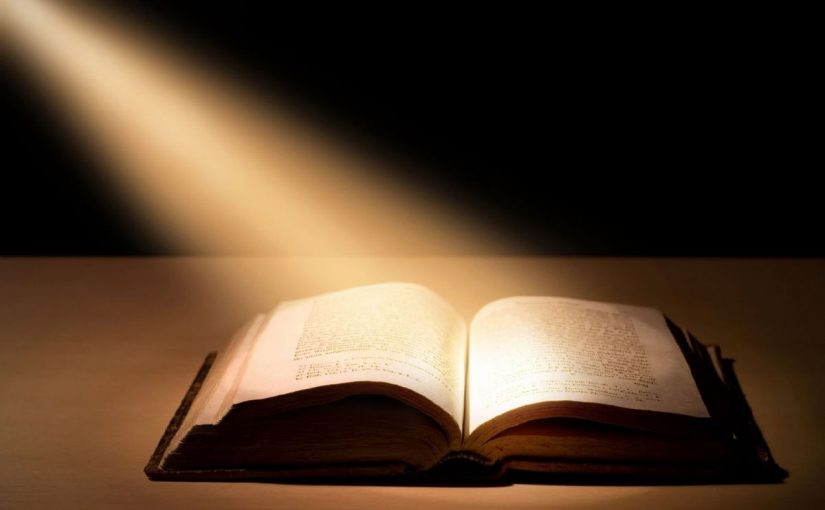 Grounded by the Word
HOW WAS THE BIBLE COMPILED
The canon of Scripture refers to the collection of officially accepted books of the Bible that set the standard for correct Christian belief and practice and that also met rigid guidelines for determining authority and validity. 

CANON literally means rule or measuring rod.  It is the compilation of the Scriptures which passed a test of authenticity to be accepted as the complete word of God.
The books of the Bible were already approved before tests were put to them.  The council or early churches did NOT make the books authentic, the books already were authentic, authoritative & validated by God.  The council and early Church recognized & verified the writings as the Word of God and in time the books were compiled as the Holy Bible, under the leading & supervision of God.
What is the purpose of the canonical process?
Why was there a need for the canon?

BECAUSE other books were written during the time when the Scriptures were also written. Other writings existed and there was a need to decipher & distinguish the other writings from the holy writings of God. Some people of God also wrote other books but not every book they wrote was the Word of God. Hence the Scriptures had to be distinctly identified as the writings that were inspired by God.
Canonicity
We believe that the 66 books of the Bible (39 in the Old Testament & 27 in the New Testament) are the complete inspired Word of God. Canonicity therefore refers to the process and standard by which God directed holy men to collect and include the 66 books as the complete Word of God.
Canonicity
Some criteria that were used to determine the canon of Scriptures were:

The authority of the writer: 
Was the writer a prophet, a lawgiver, a scribe, an apostle or a chosen vessel of God?  Was the book written or endorsed by a holy & revered man of God?
The consistency of truth: 
The books must not contradict truth or anything pertaining to God. It had to teach things consistent with the rest of Scripture.
Canonicity
Some criteria that were used to determine the canon of Scriptures were:

The authority of the word: 
The book itself claimed internally to be from God.  The book should give internal evidence of authoritative, unique character.  The book should commend itself to the reader as being different from an ordinary book in communicating the revelation of God.
Canonicity
Some criteria that were used to determine the canon of Scriptures were:

The unanimous acceptance: 
The council & early churches were unified as to which books belonged to the canon.  Jesus Christ endorsed some writings as Scripture.

The unity of the books: 
The books must bare some record of unity, relation, connection or reference to other portions of Scripture.
THE RELIABLE BIBLE
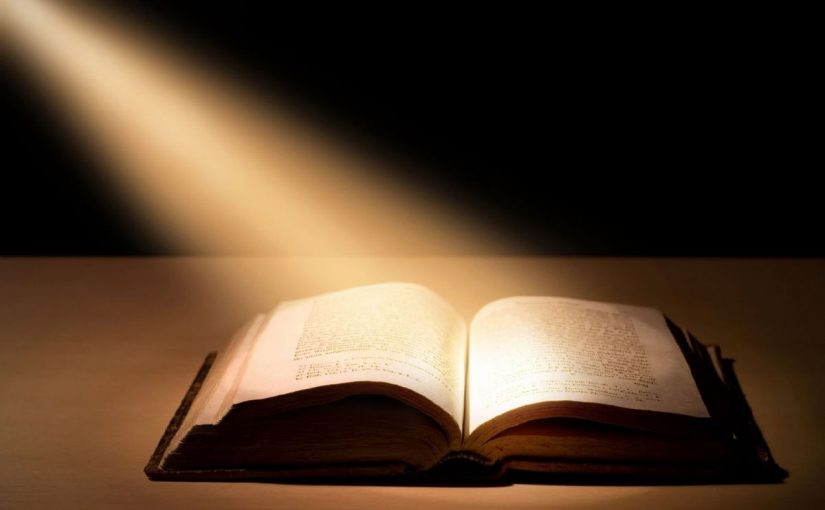 Grounded by the Word
Copying the Scriptures
No book in human history has been copied more times than the Bible; but these were not copies of just any book.  The specially chosen scribes called the Massoretes, were responsible for copying the Jewish Bible. The Massoretes were required to adhere to strict instructions as stated in the Jewish Talmud.
Copying the Scriptures
The Massoretes were families of Jewish scholars & textual critics
The Massoretes were very meticulous in copying the scriptures
They collected vital information about the text & established detailed rules for copying
They introduced vowels (Hebrew had no vowels)
Copying the Scriptures
They affixed accents (to ensure correct pronunciation)
They explained the meaning of words (when unclear)
They added punctuation marks (for fluent reading)
Copying Rules
Only clean animal skins were to be used
Each skin must contain the same number of columns
Each column must have no less than 48 or no more than 60 lines
Black ink was made from a special recipe
No word or letter was to be written from memory.  The scribe must have an authentic copy before him, and he had to read and pronounce aloud each word before writing it
Copying Rules
If there was an error on a page the sheet was destroyed (including omission of one letter, or one letter touching another)
If 3 mistakes were found on any page, the entire manuscript was condemned for use in the synagogue
The scribe had to reverently wipe his pen each time before writing the Word of God. And he had to wash his whole body before writing the sacred name Jehovah 
Every word & every letter was counted to ensure accuracy